RESEARCH
Does your Invention Already Exist?
A program of the
Learning Goal: I will research my problem and solution by using the internet and talking to people. I will determine if my invention idea is original and unique.
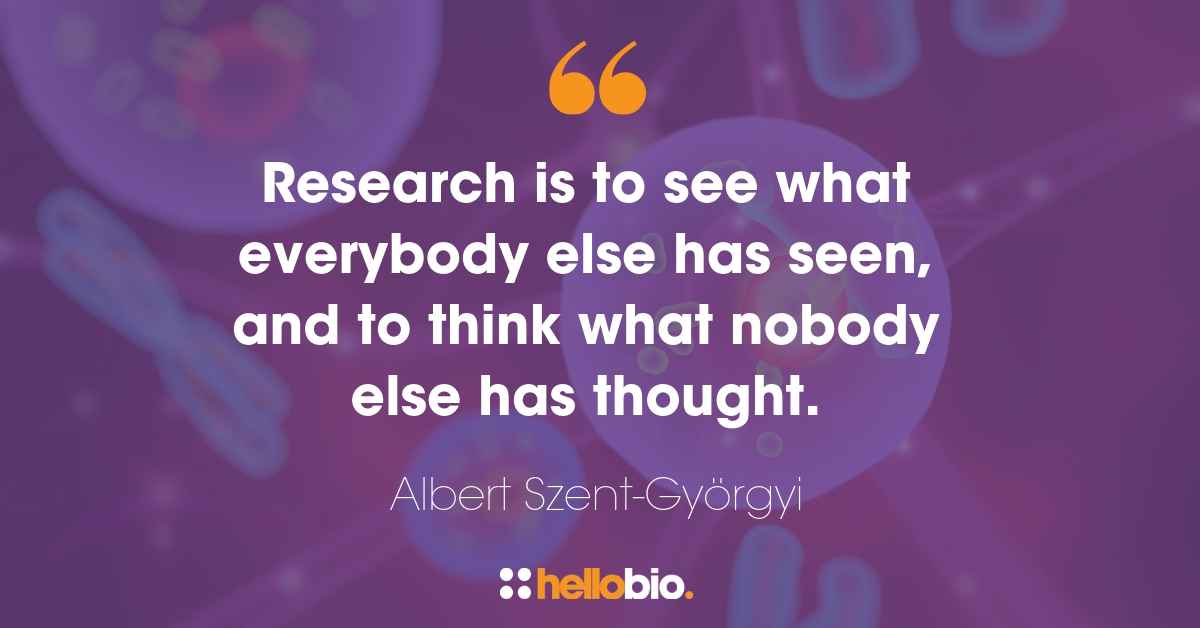 MATERIALS:
Pencil or pen
Notebook paper 
My Invention Research worksheet
YIP Inventor’s Journal 
YIP Suggested Research Websites worksheet
WHAT IS RESEARCH?
Research is the process of solving problems and finding facts in an organized way. ... Research is done by using what is known (if anything), and building on it.
https://kids.kiddle.co/Research#:~:text=Research%20is%20the%20process%20of,trying%20to%20better%20explain%20observations.
How can we learn more?
How can inventors find out more about the problems they want to solve?
How do they find out who is affected by a problem?
How do they find out how many people are affected by this problem?
How would they know where to find people who are affected by it?
Class ideas:
GUIDED DISCOVERY:
Describe your invention using key words.
Think about your invention.
List 5 words you would use to describe your invention.
Use these words when you research your idea on the internet.
Have an adult help you!
Example: Pencil
What 5 words describe a pencil?
What comes up on the internet when you type in those words?

Example: Something wooden that has lead that you use to write and erase!
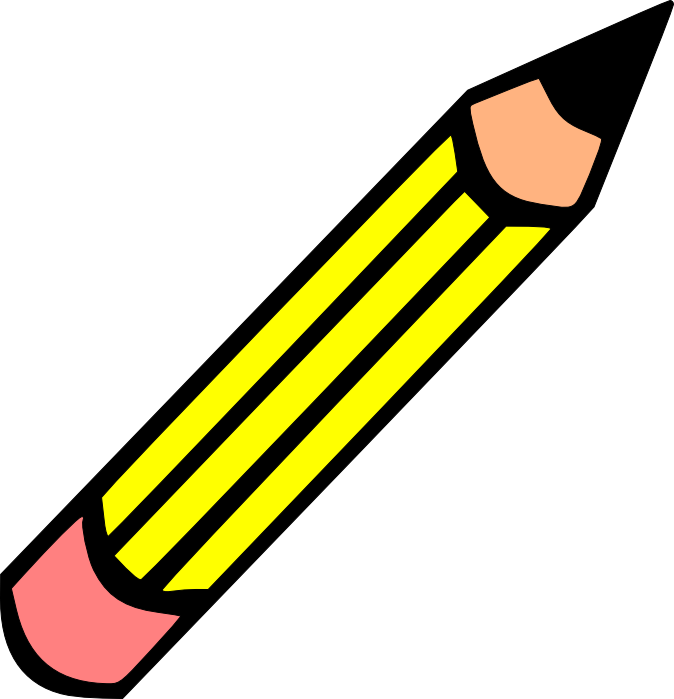 DO AN INTERNET SEARCH
Try your key words on the internet.
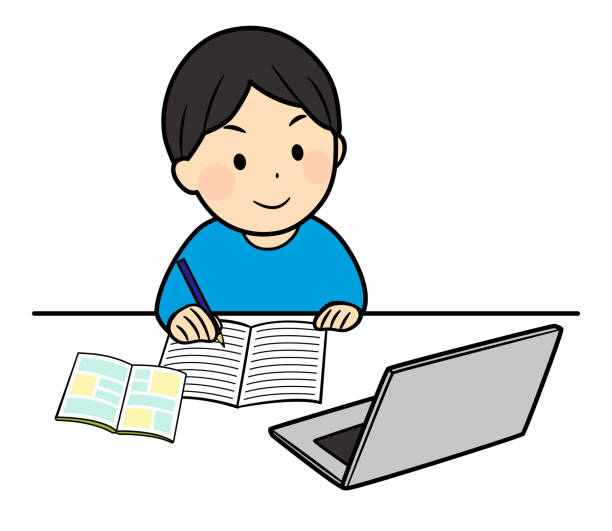 Go to a research site like libraryspot.com or kids.yahoo.com. 
Type in your key words.
What do you find? What can you learn?
You may need an adult to help you here!
DO AN INTERNET SEARCH
Now try a shopping site like Amazon.com or Target.com
What items come up?
How are these similar or different from your idea?
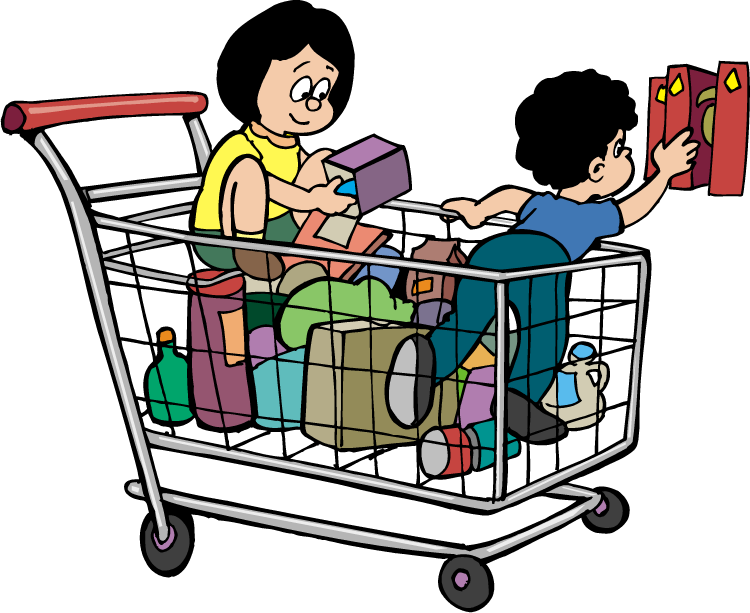 THINK ABOUT IT…
What important information should you record?
Website name and address 
Names of experts who provided information in the information found
Facts about the problem and/or the solution idea
What similar ideas exist- how is your idea the same and how is it different?
ACTIVITY:
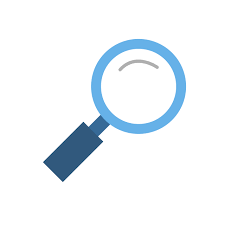 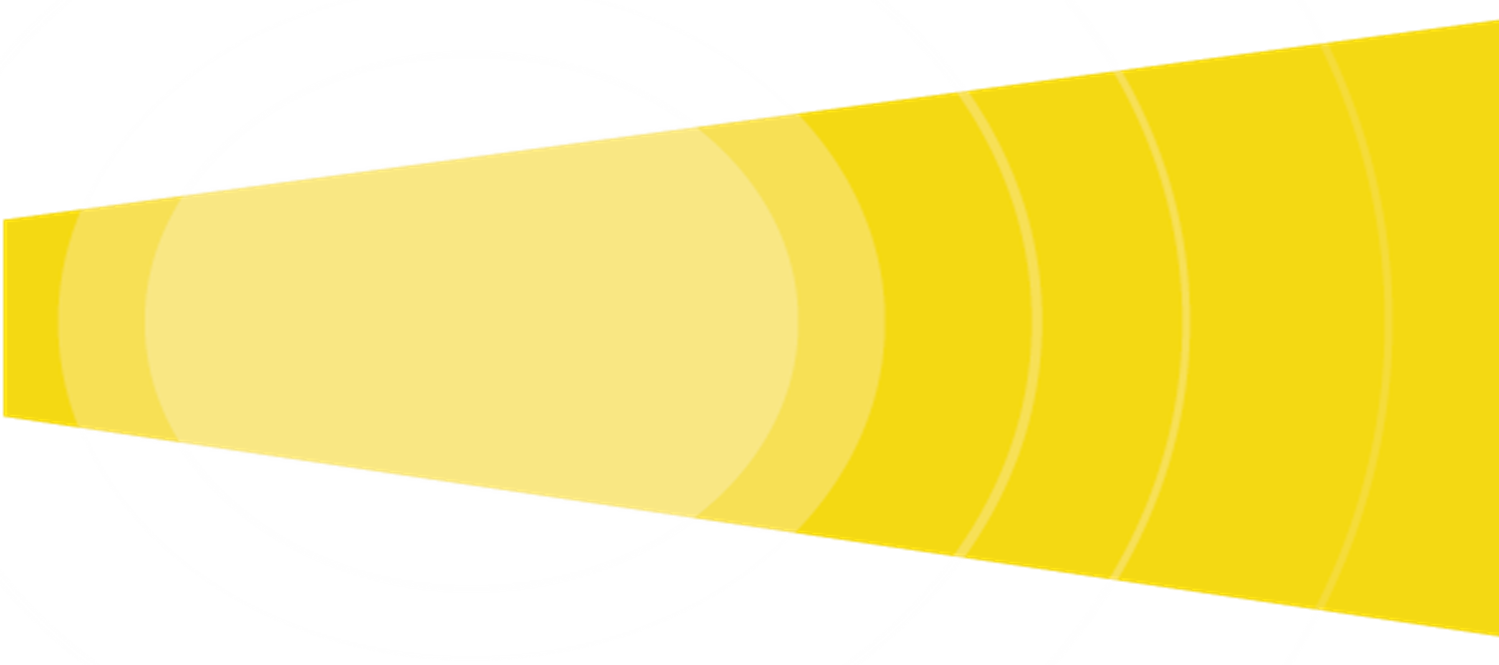 RESEARCH AT HOME
CHALLENGE:
Research your problem and your solution ideas at home.
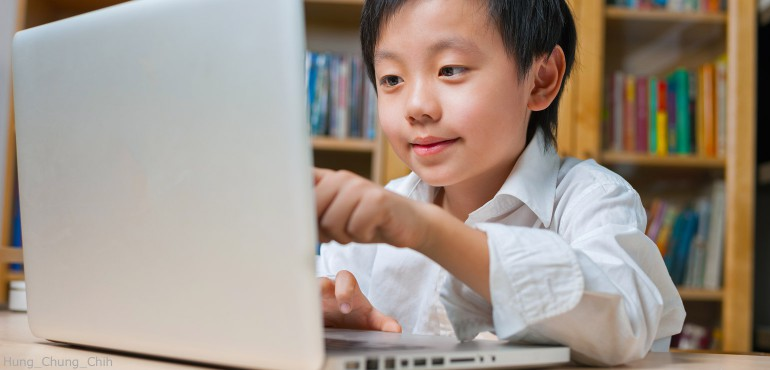 INSTRUCTIONS:
Use 2 internet resources and 1 other resource 
library
interview with a professional about the topic 
a book from home
Spend at least 60 minutes doing research.
THINK ABOUT:
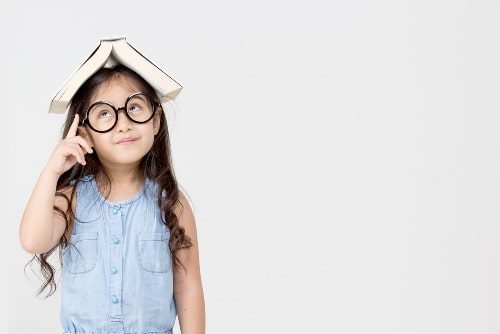 What resources can you use? 
Who can you talk to?
What questions do you want to ask?
What information do you want to find?
INSTRUCTIONS:
3. Complete the My Invention Research Worksheet.
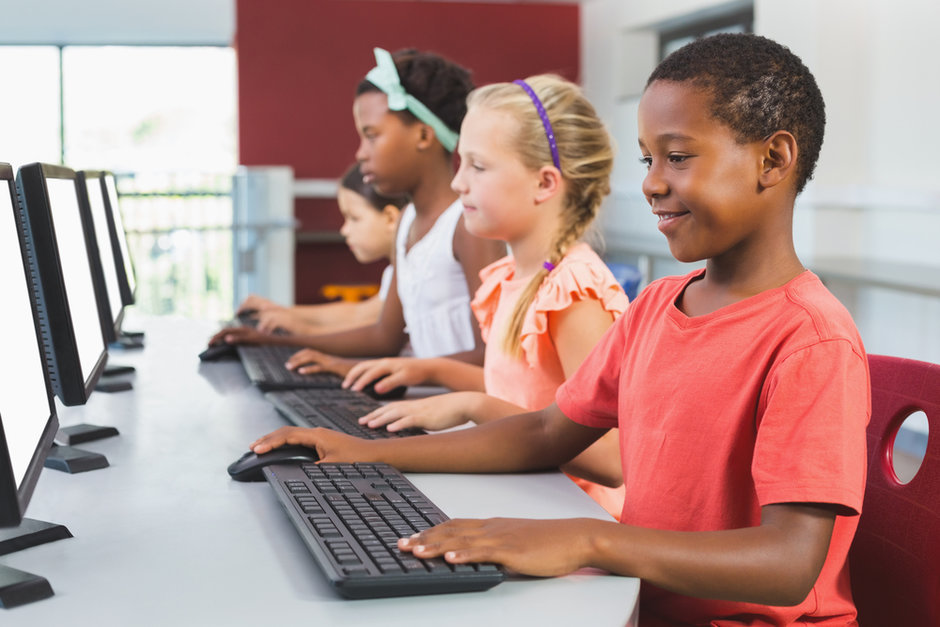 Today I learned…
How to use different resources to research my problem and solution.
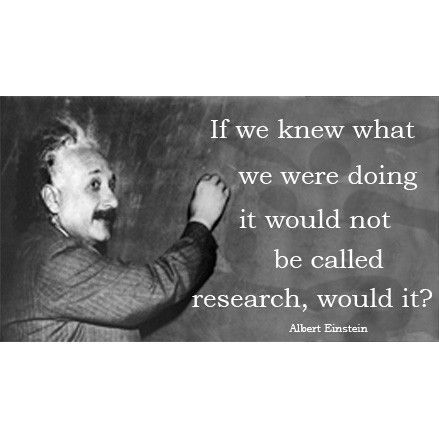